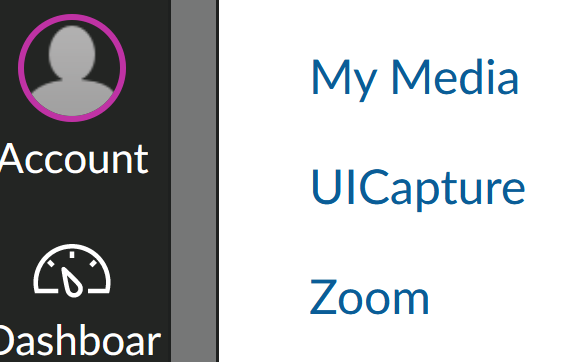 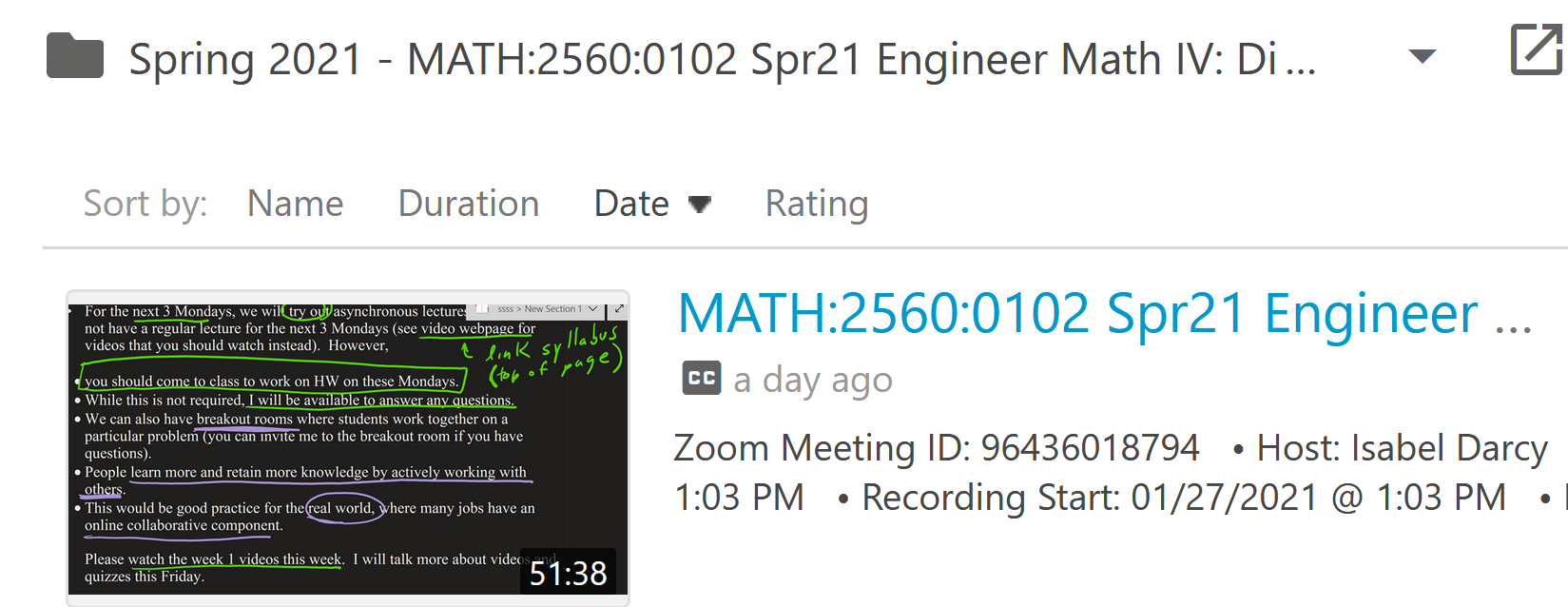 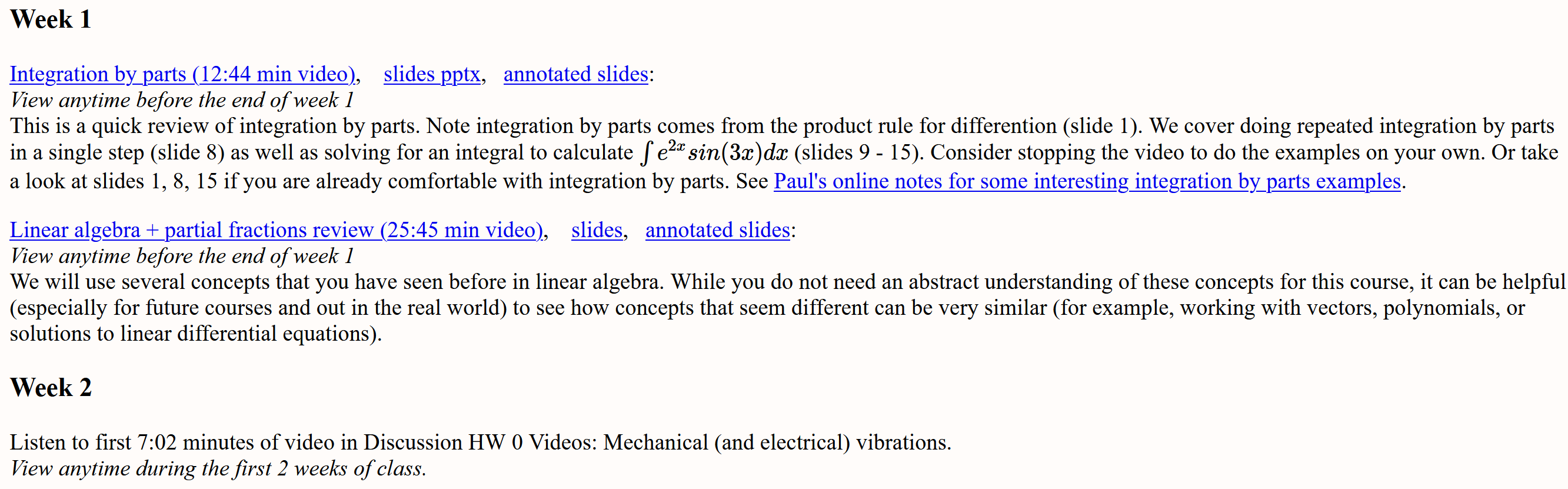 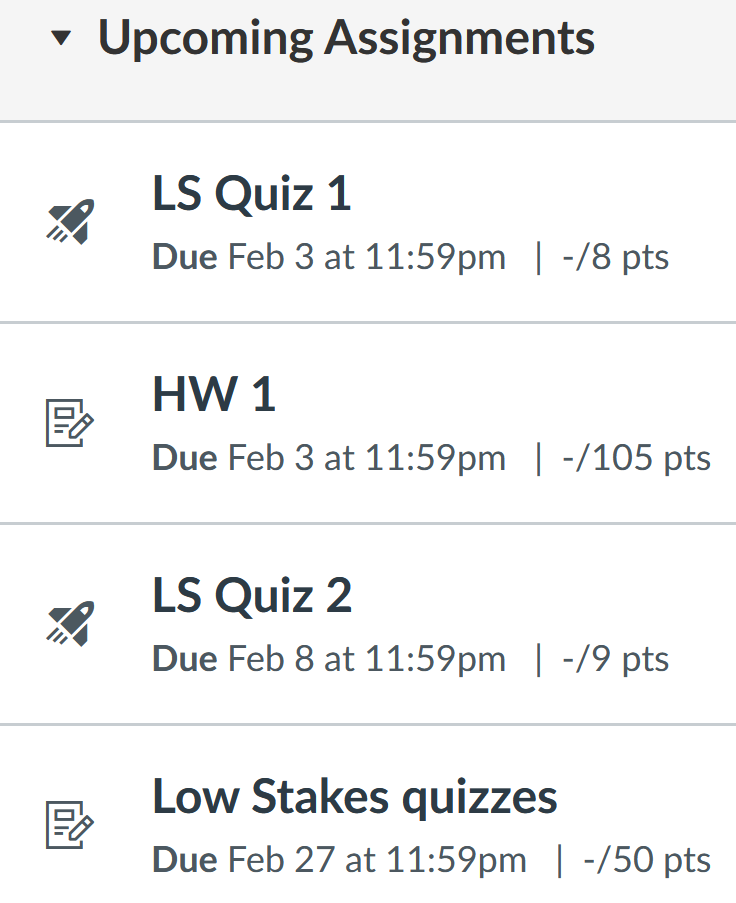 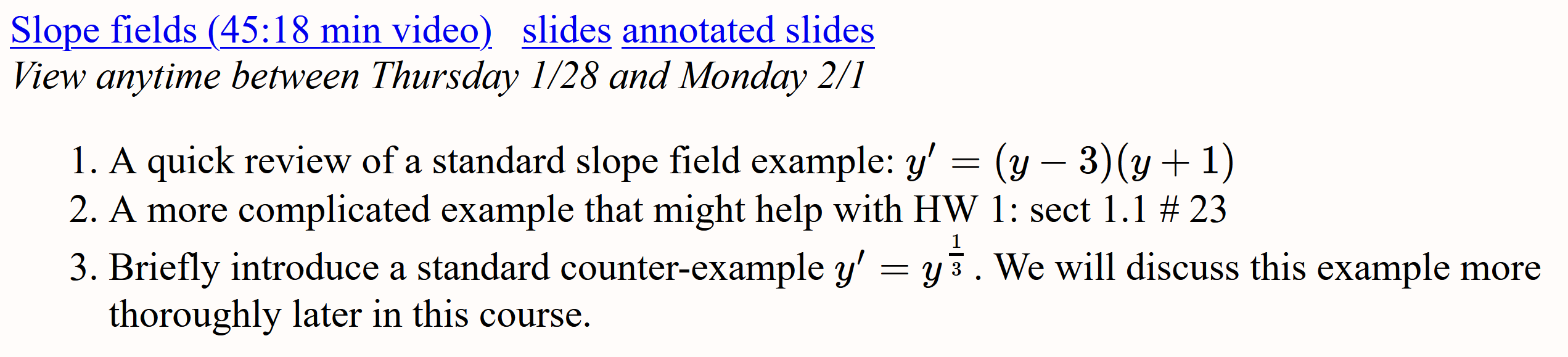 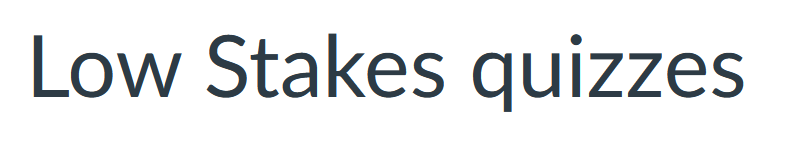 But you only need to earn 60% on the "Low stakes quizzes"  assignment group in order to earn 100% on this assignment.  Since you can redo the multiple choice quiz questions in the review quiz (where the later quiz allows unlimited attempts), everyone can earn 100% on this assignment even if you miss most of the questions on first try.
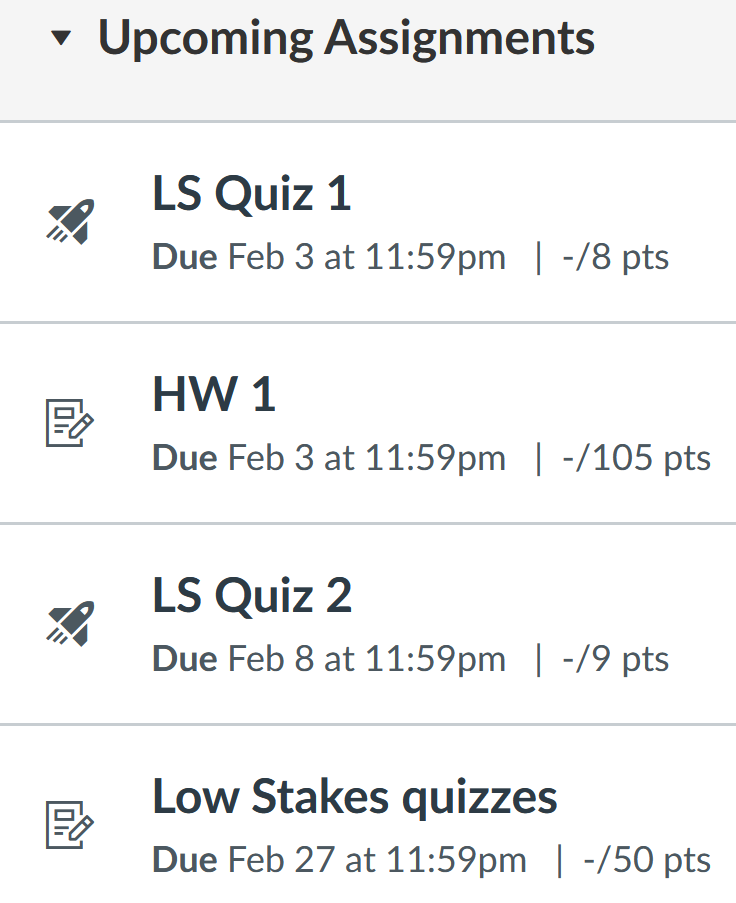 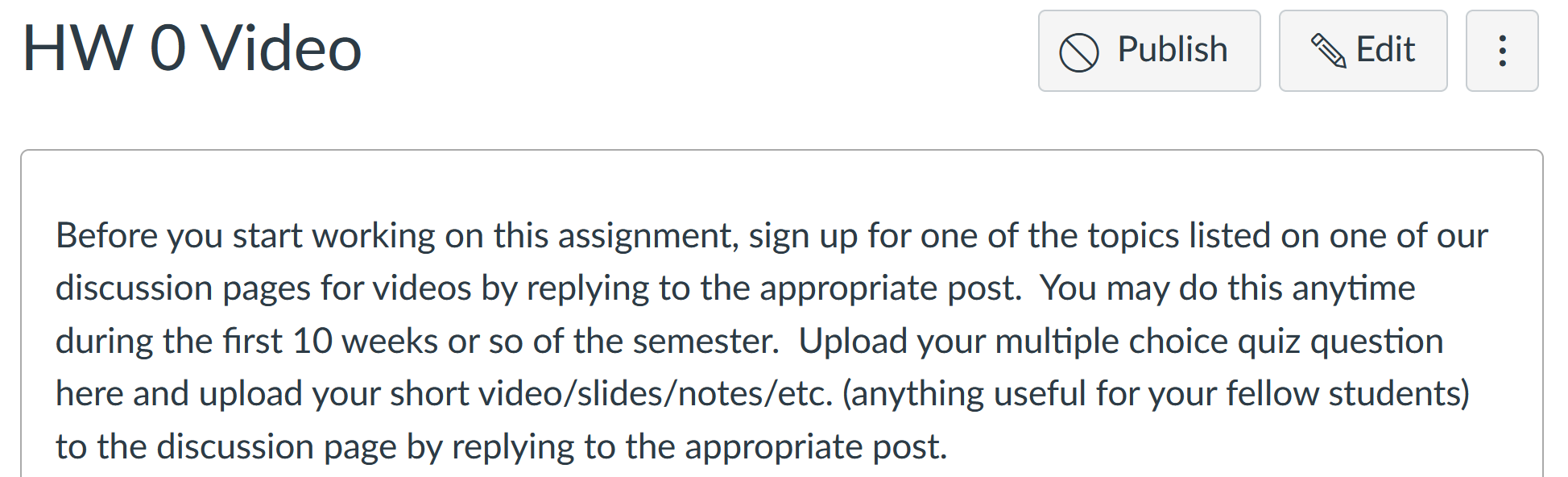 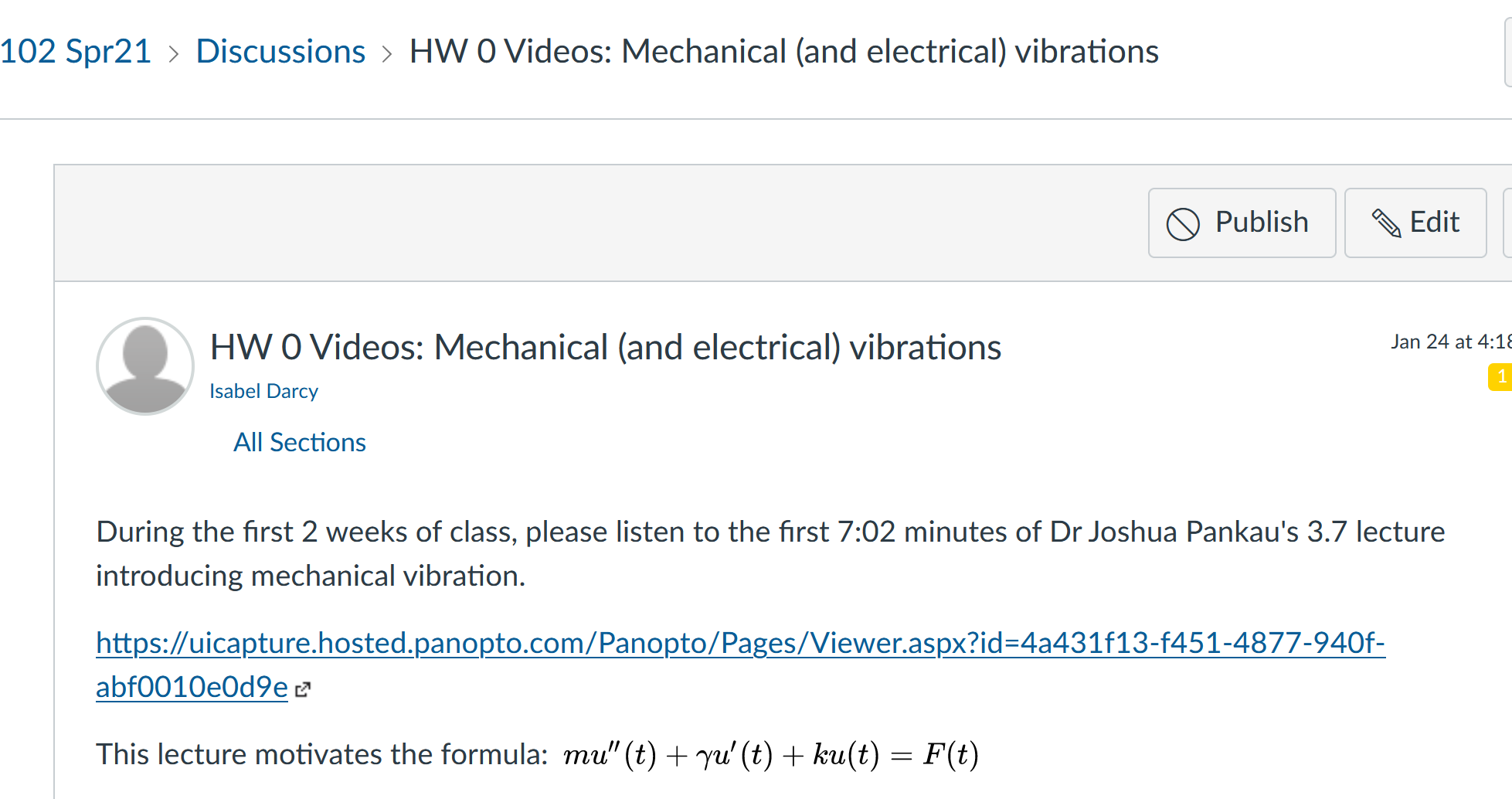 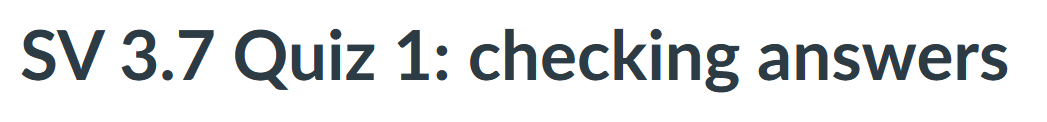 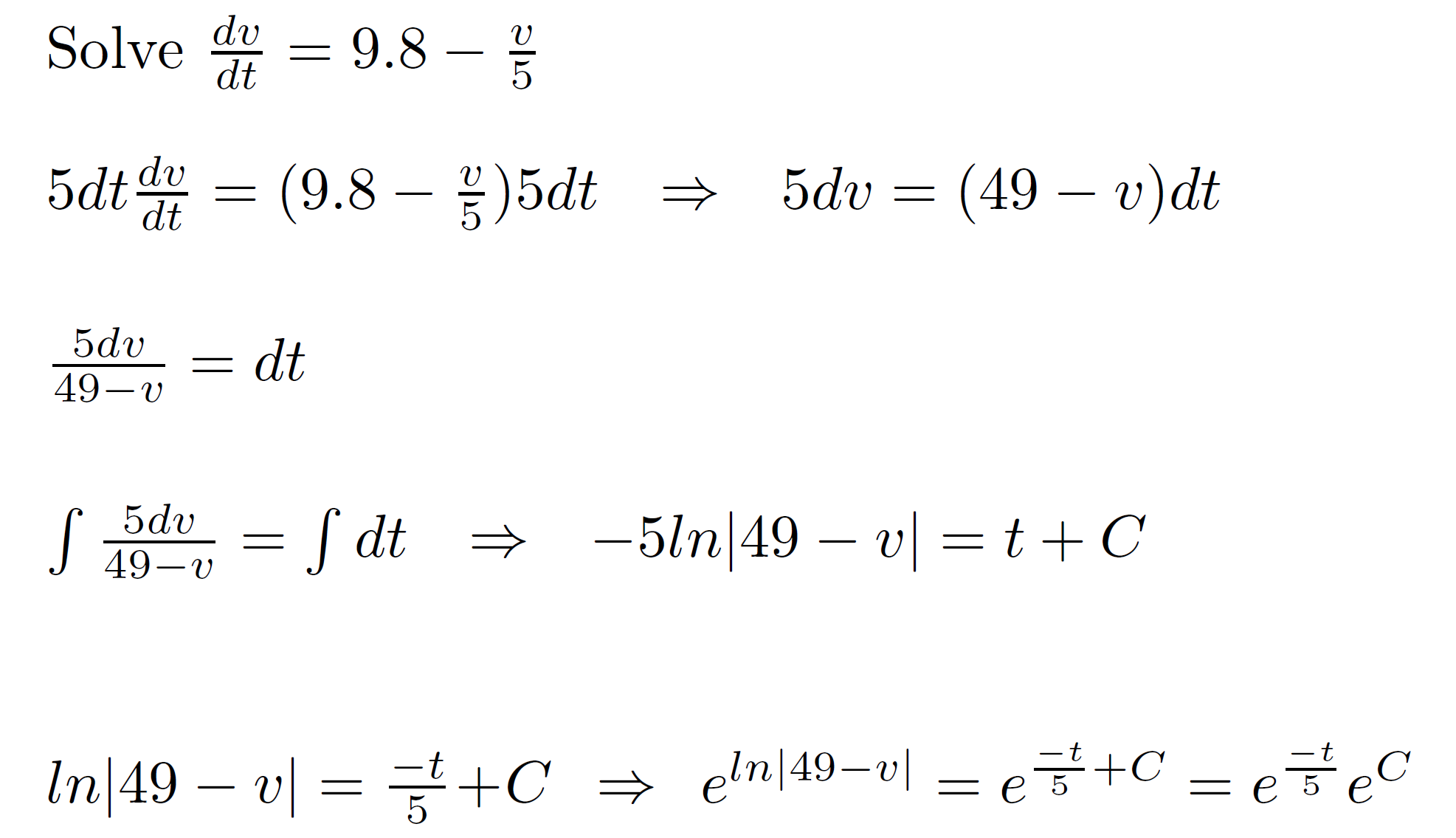 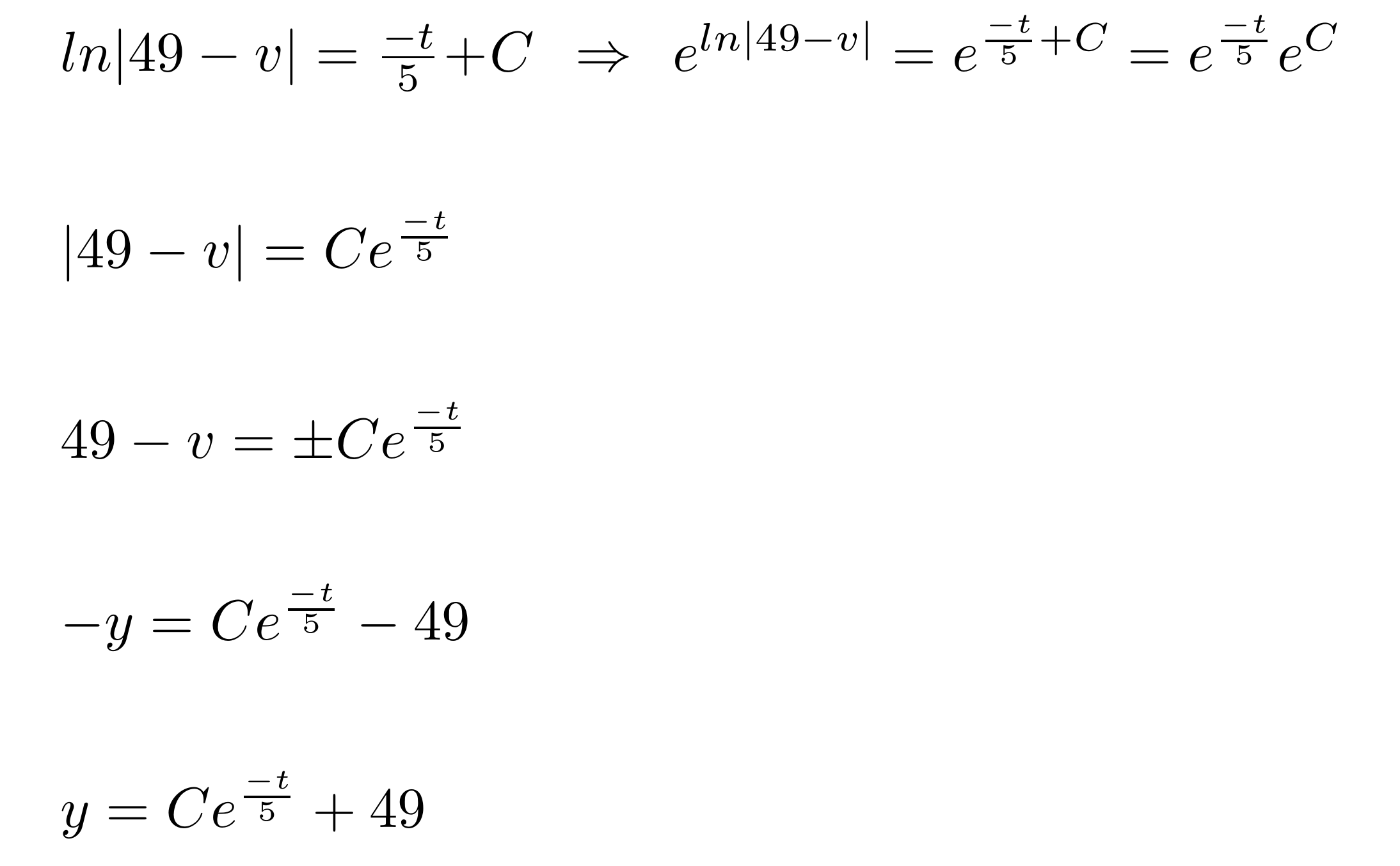 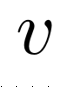 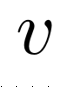 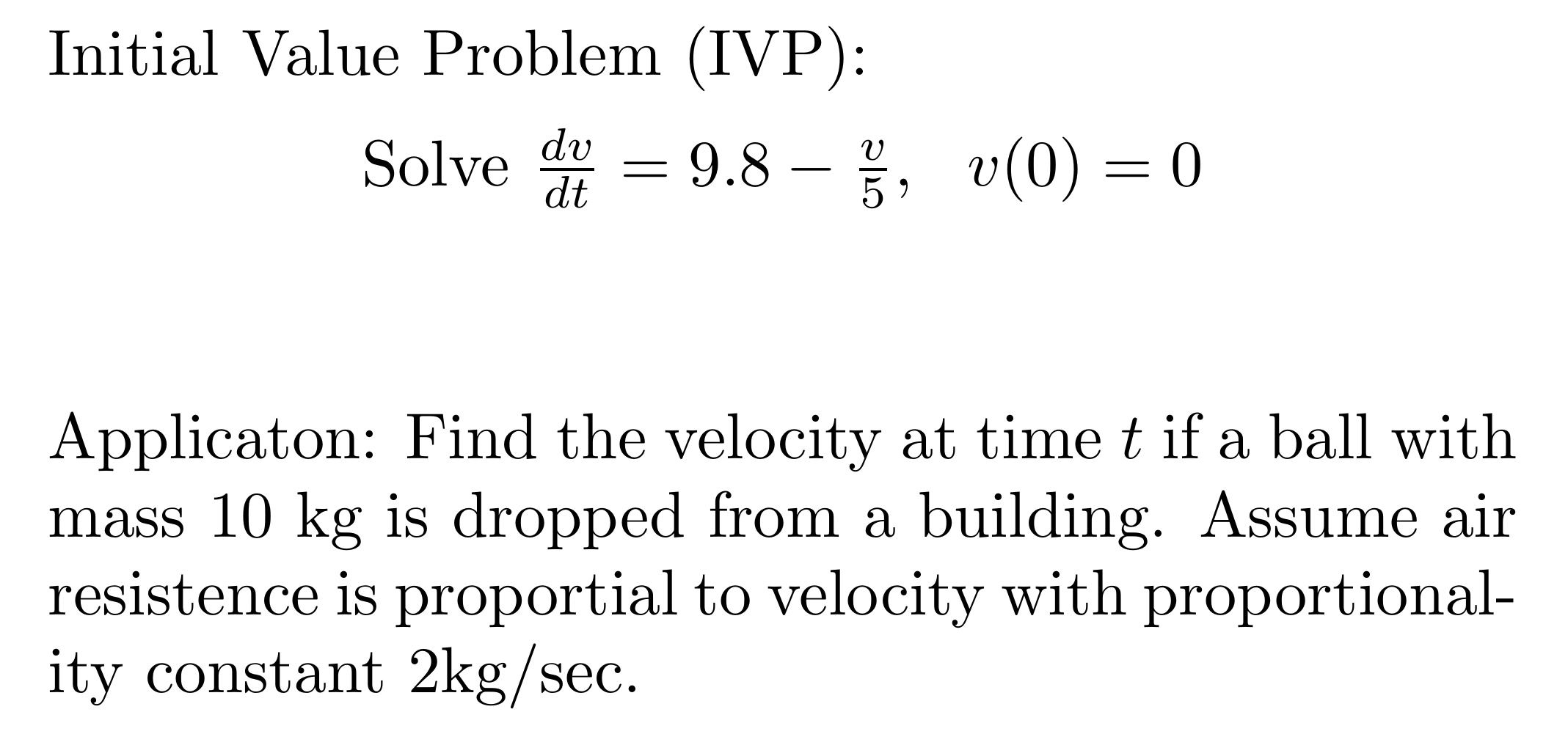 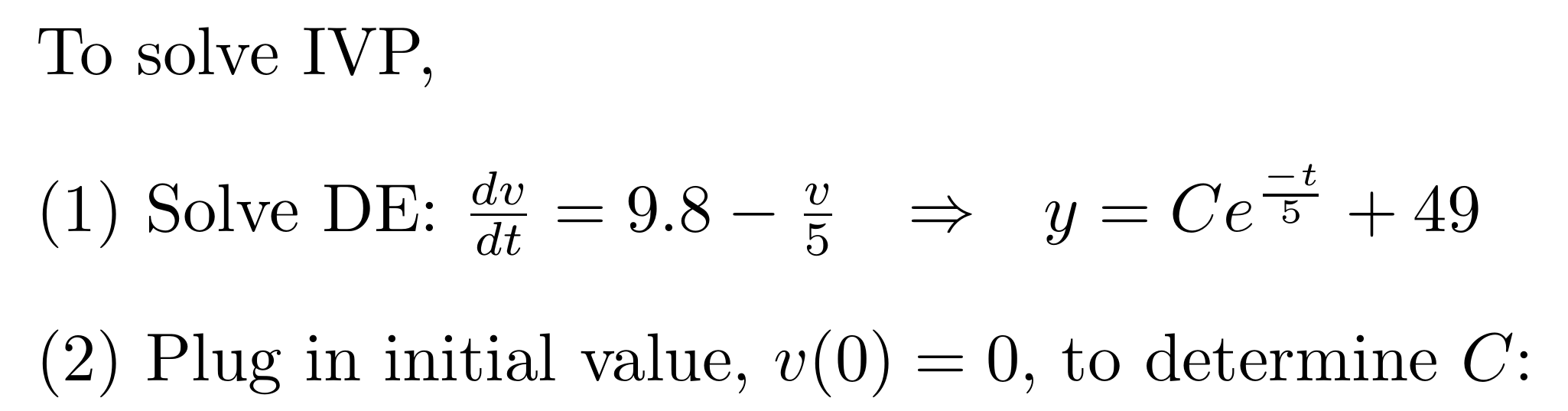 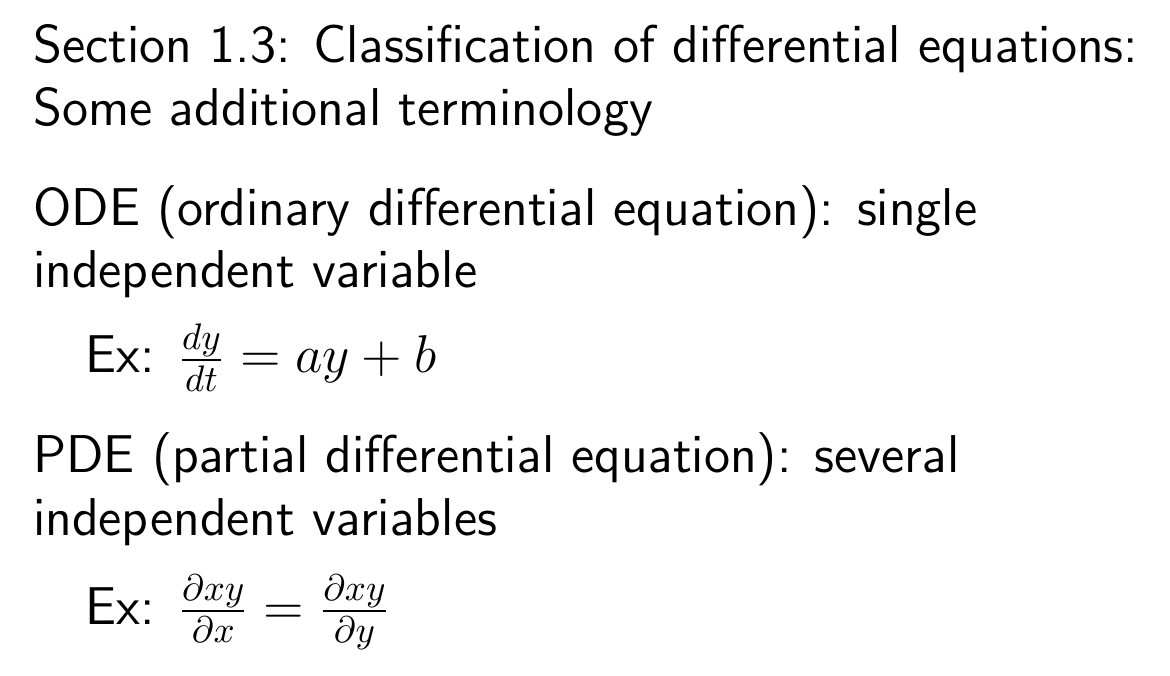 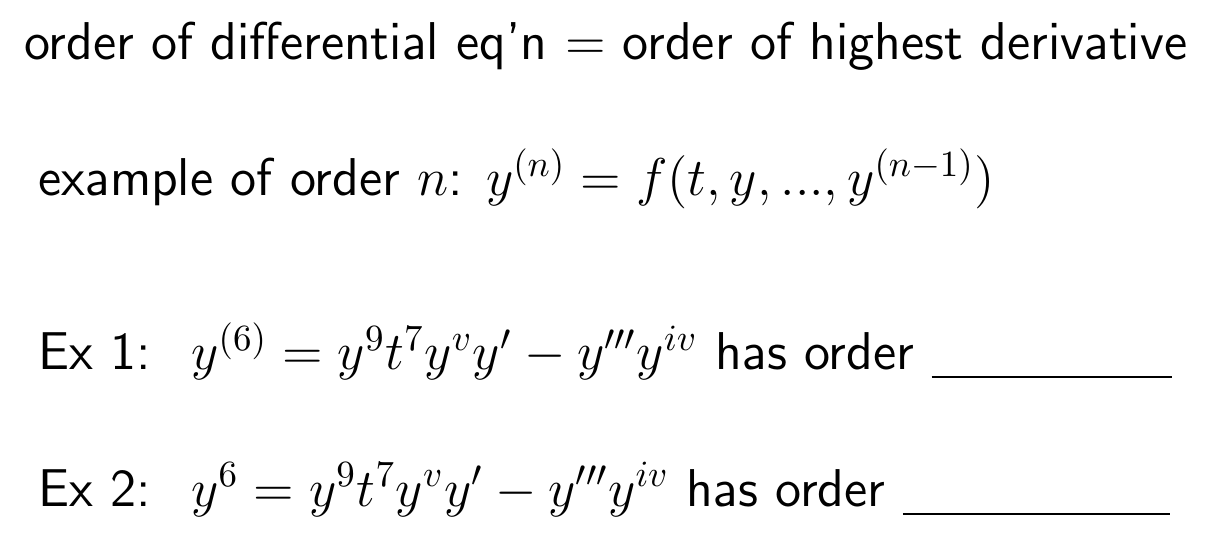 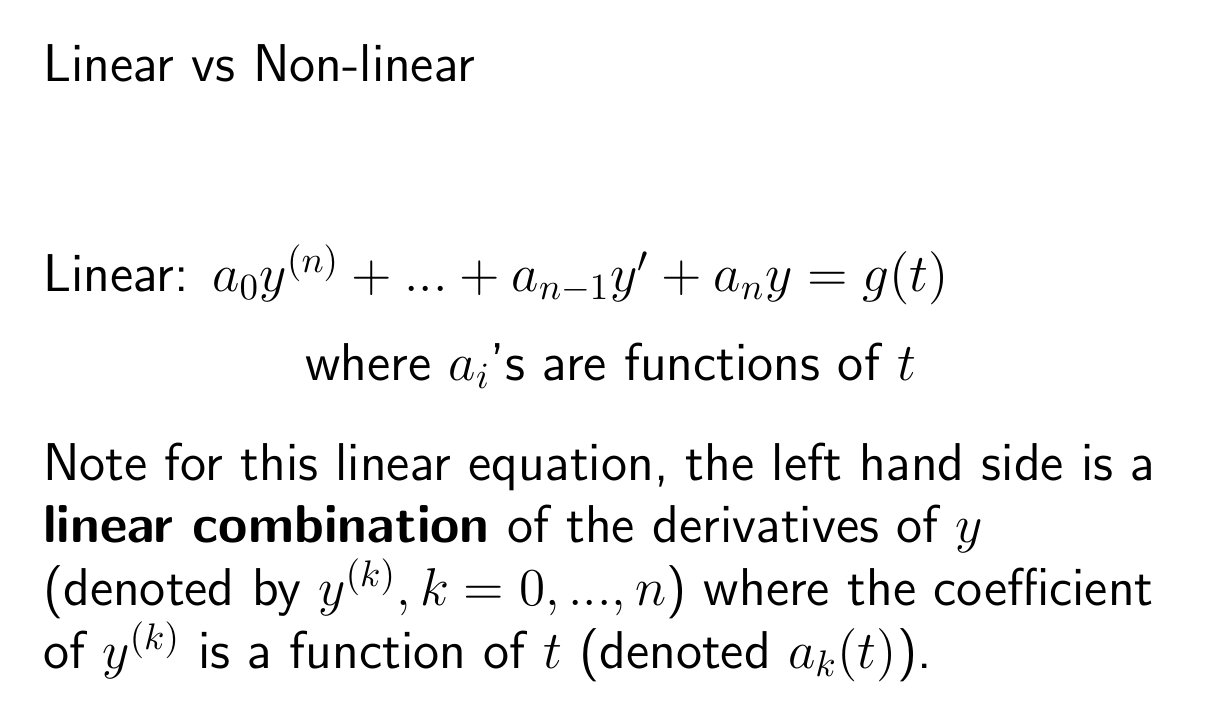 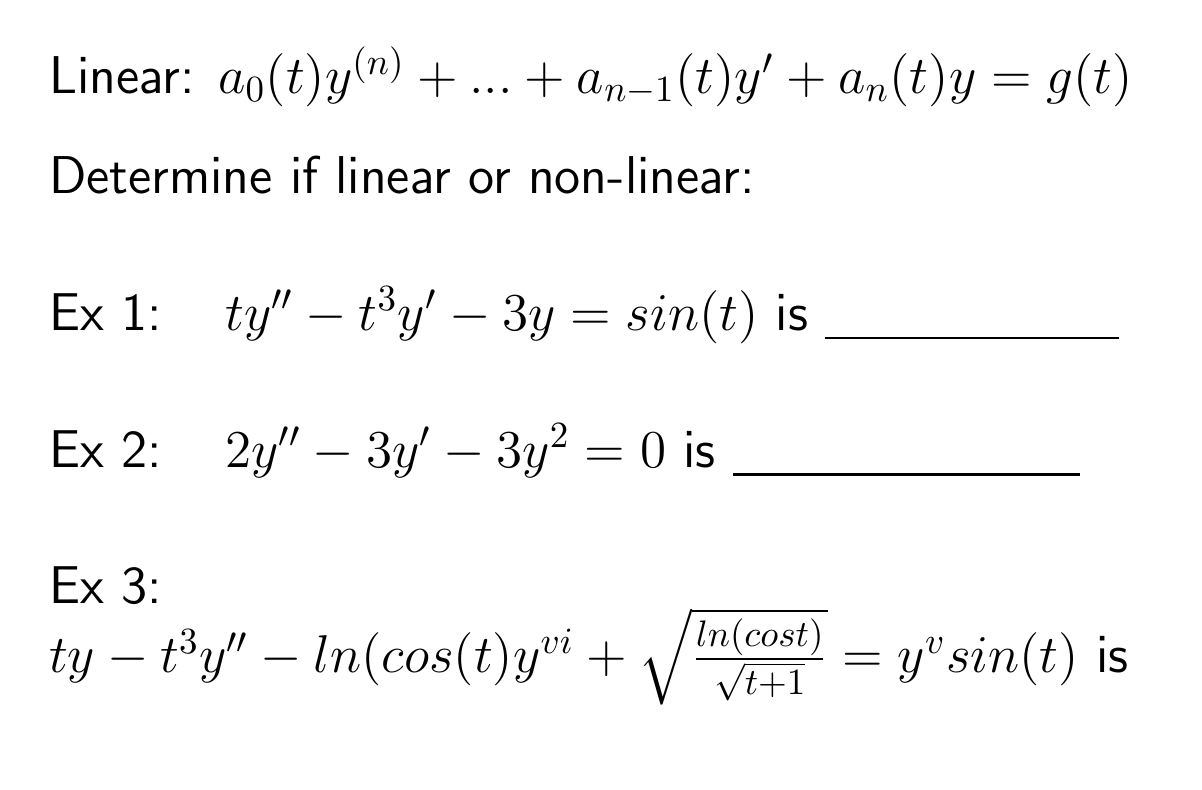 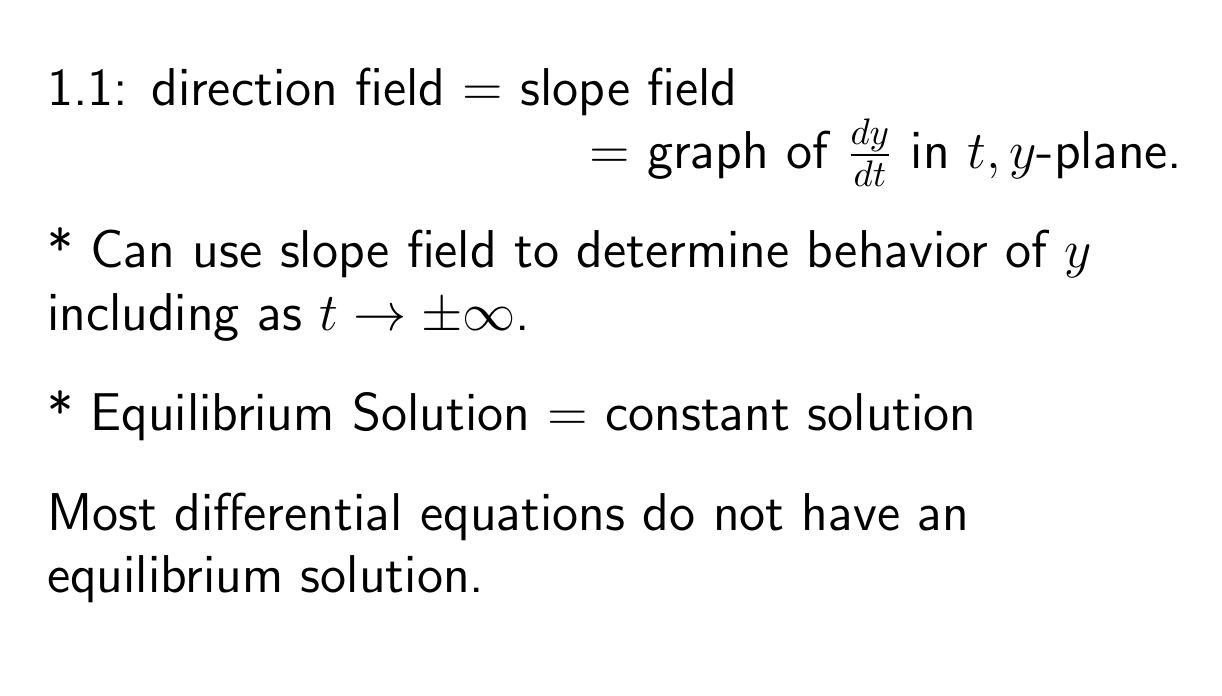 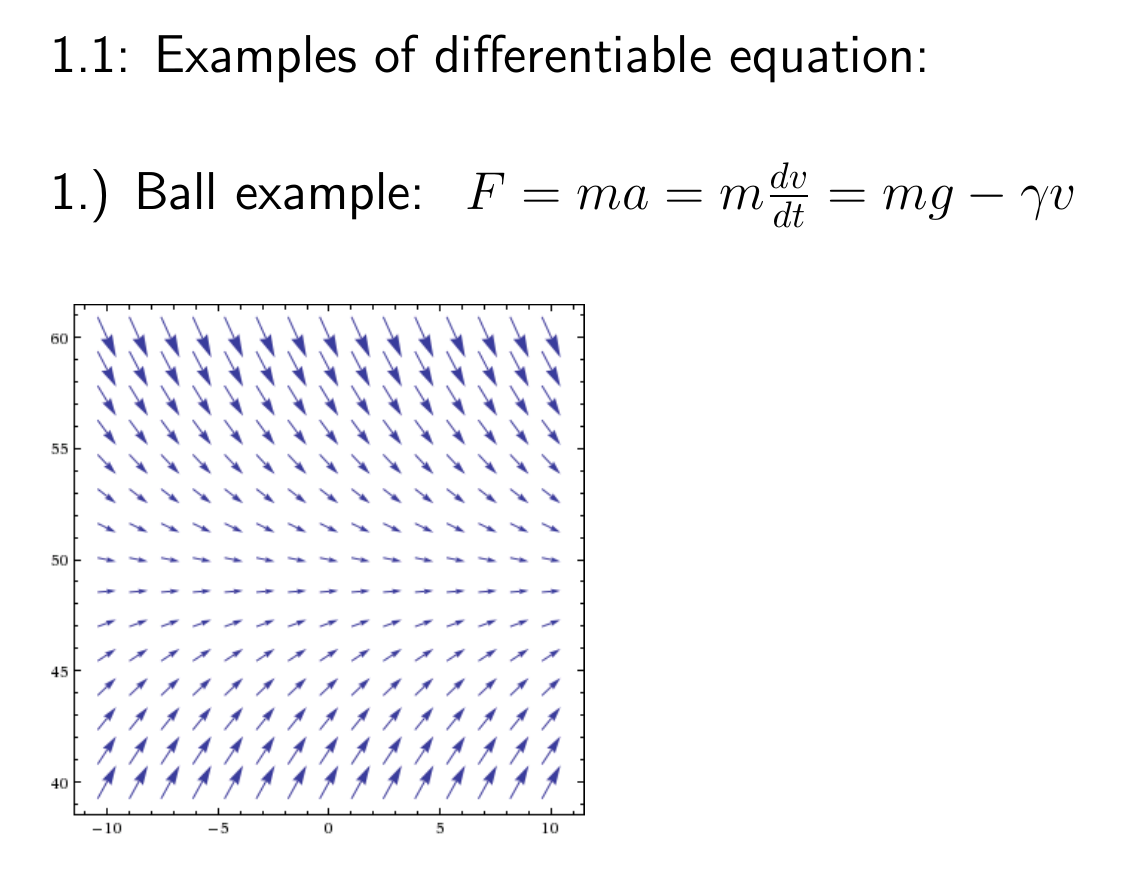 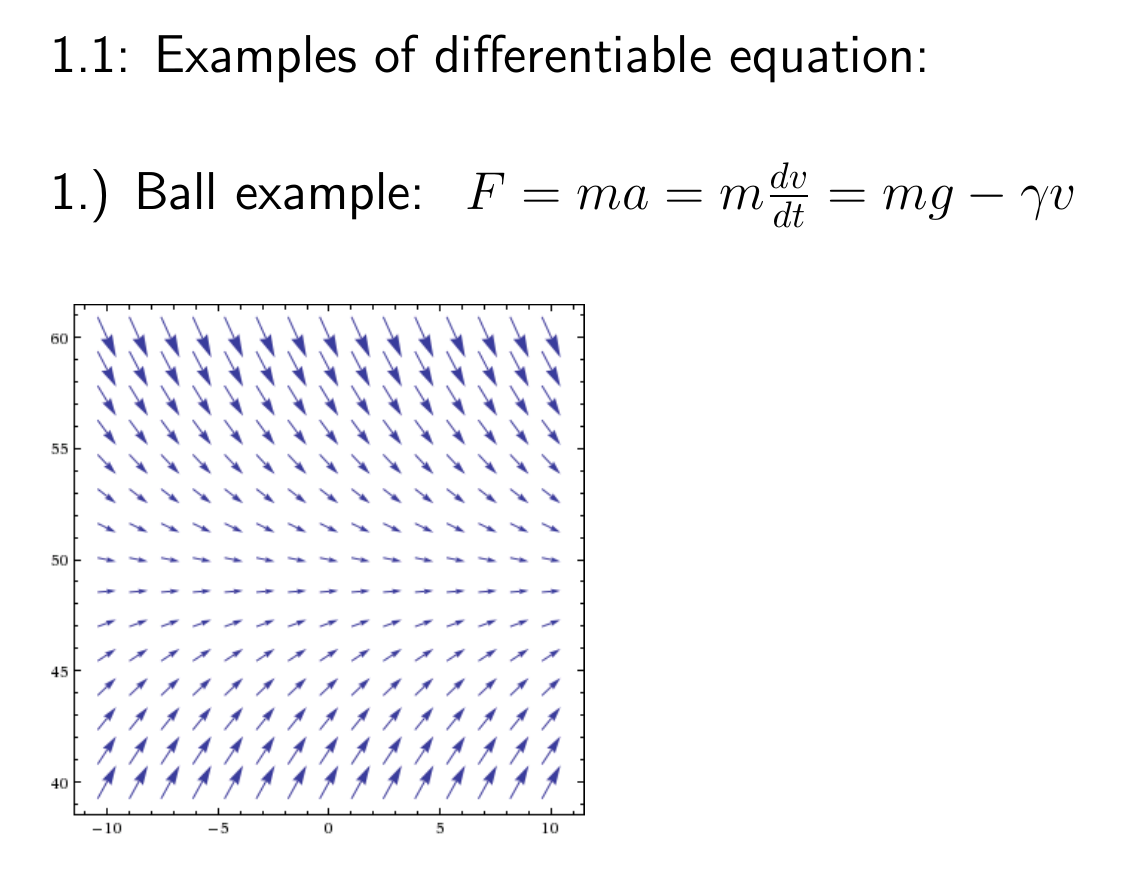 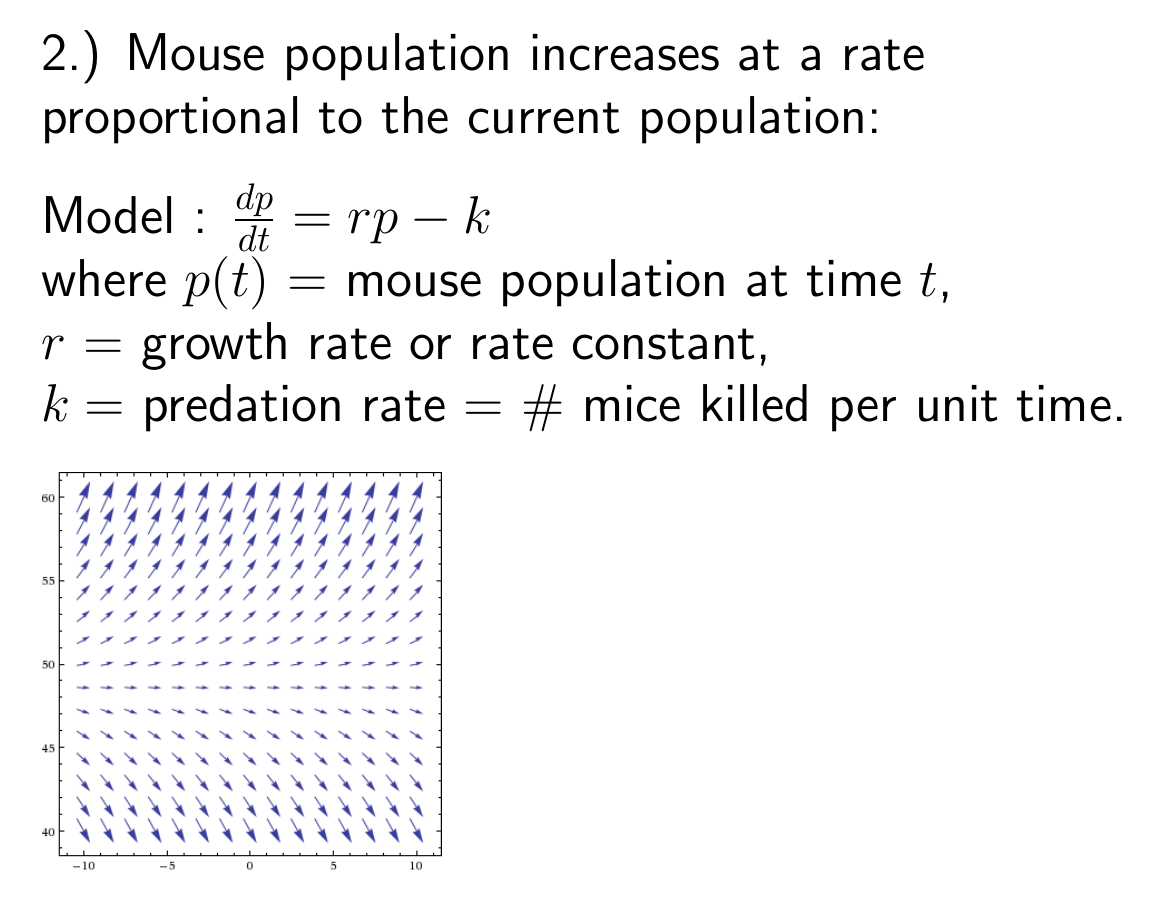 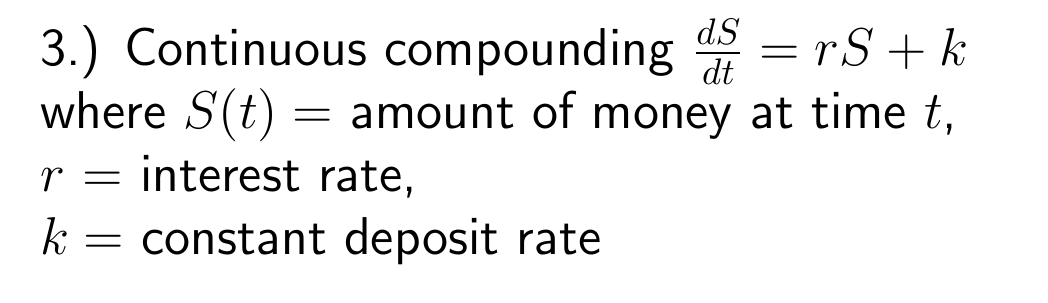 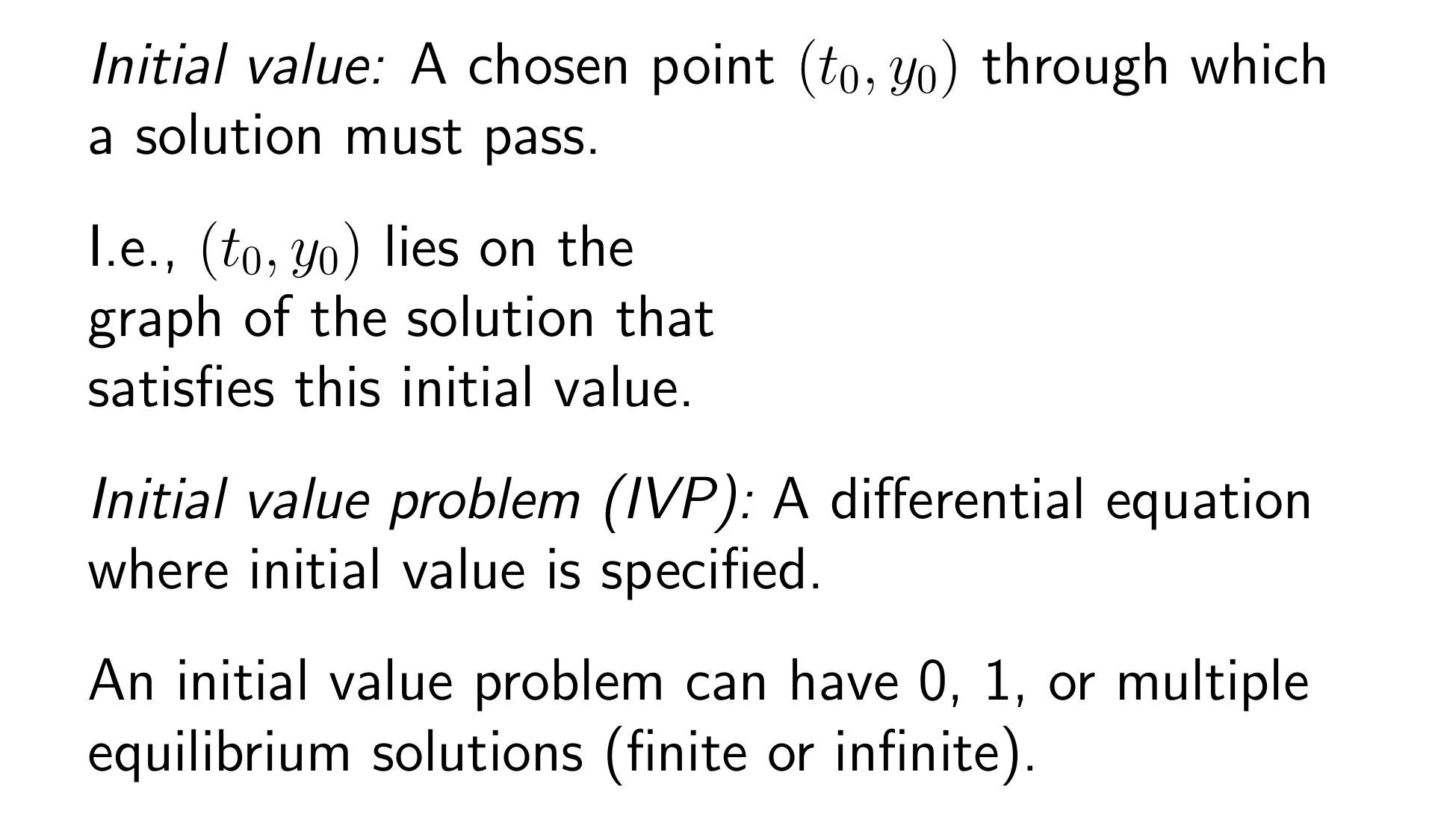 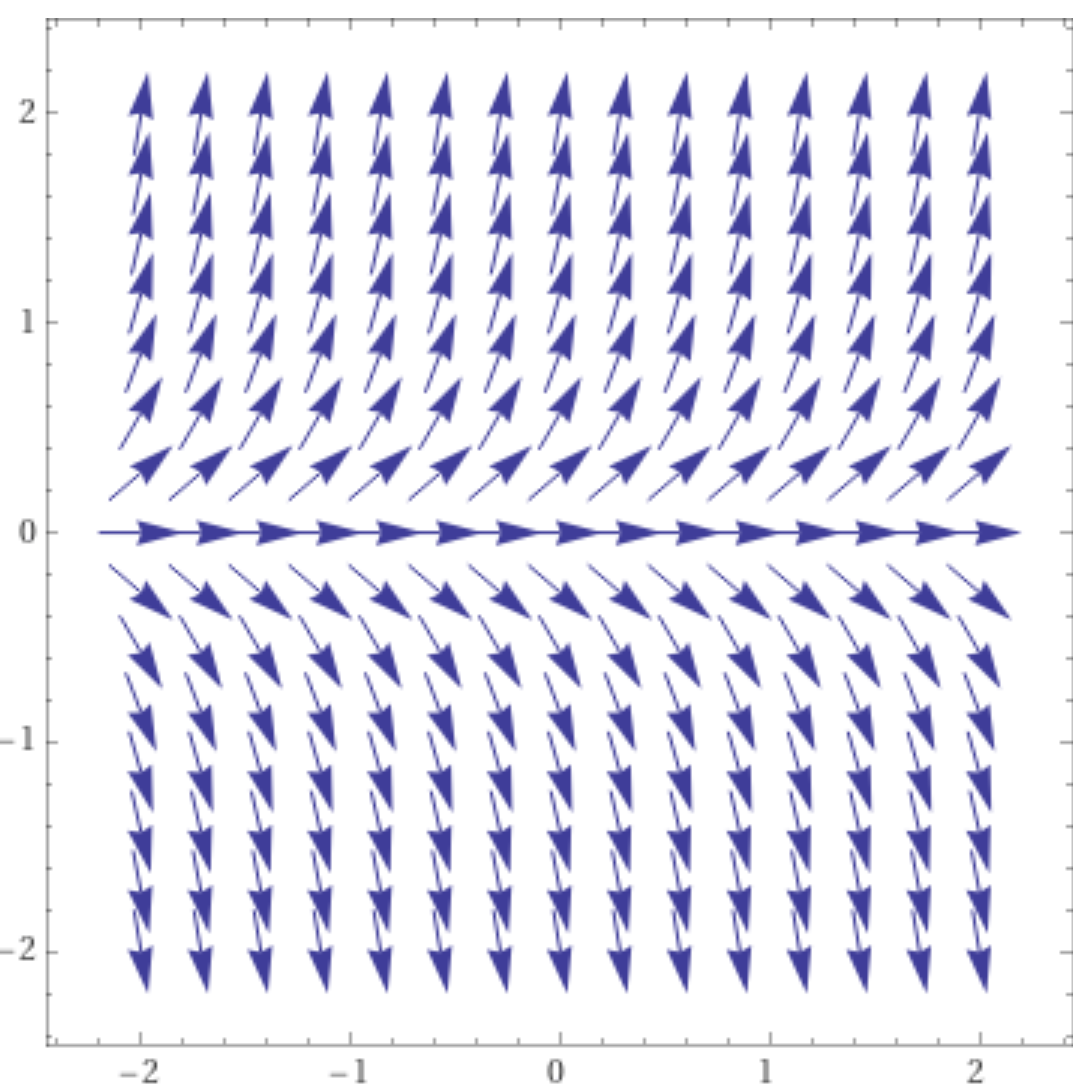 https://www.wolframalpha.com/input/?i=slope%20field
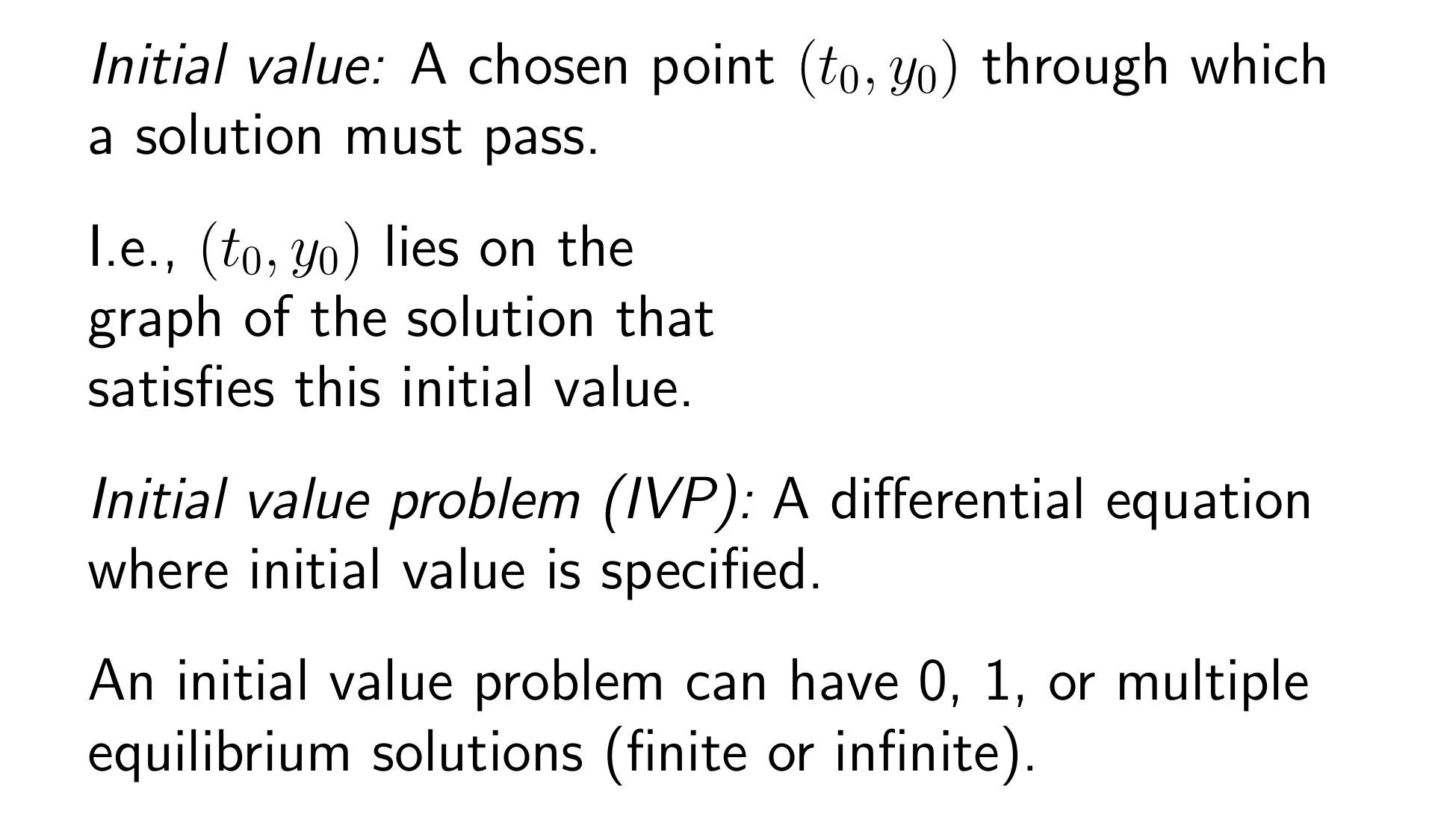 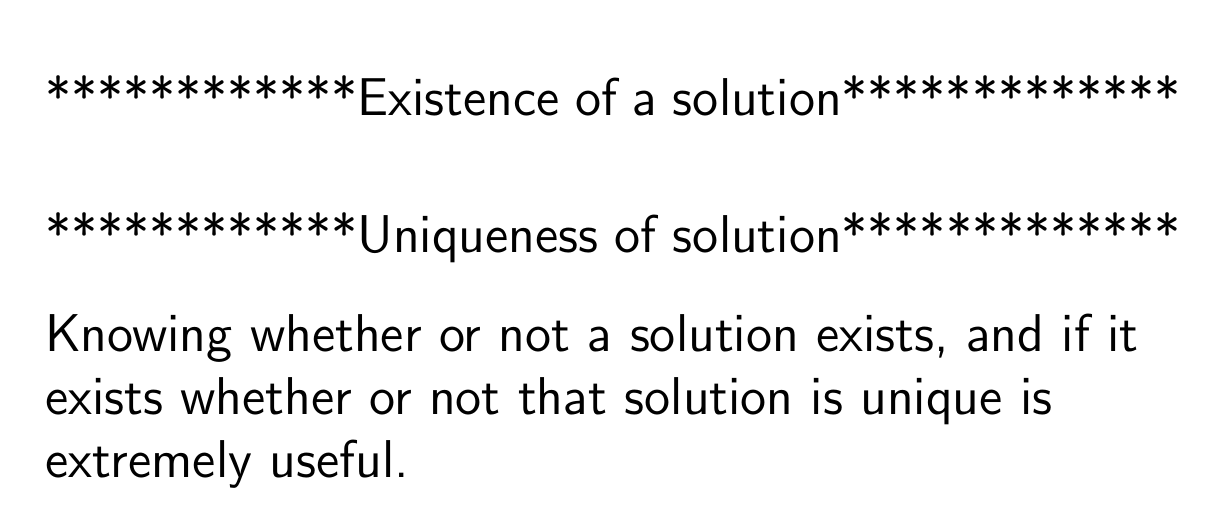 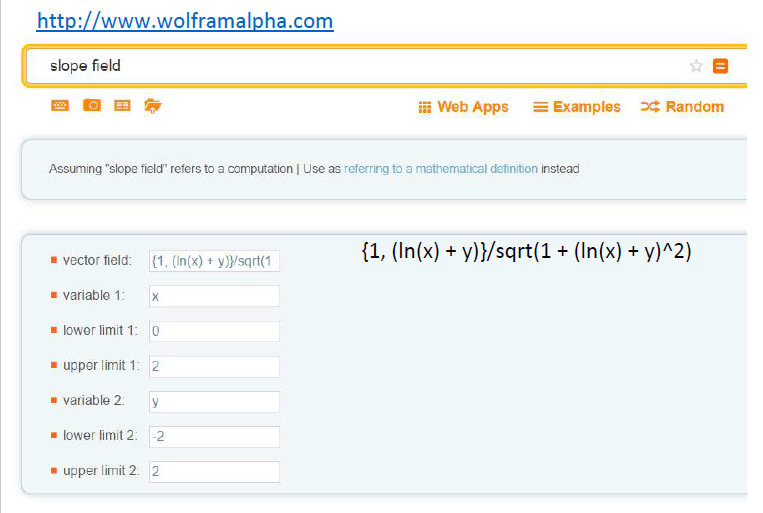 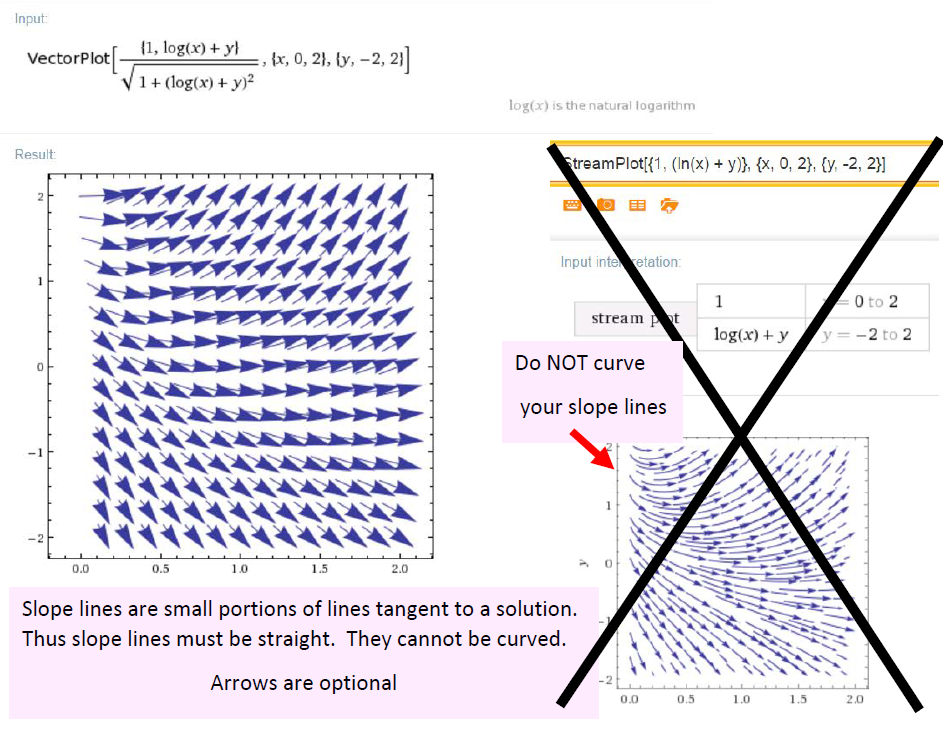 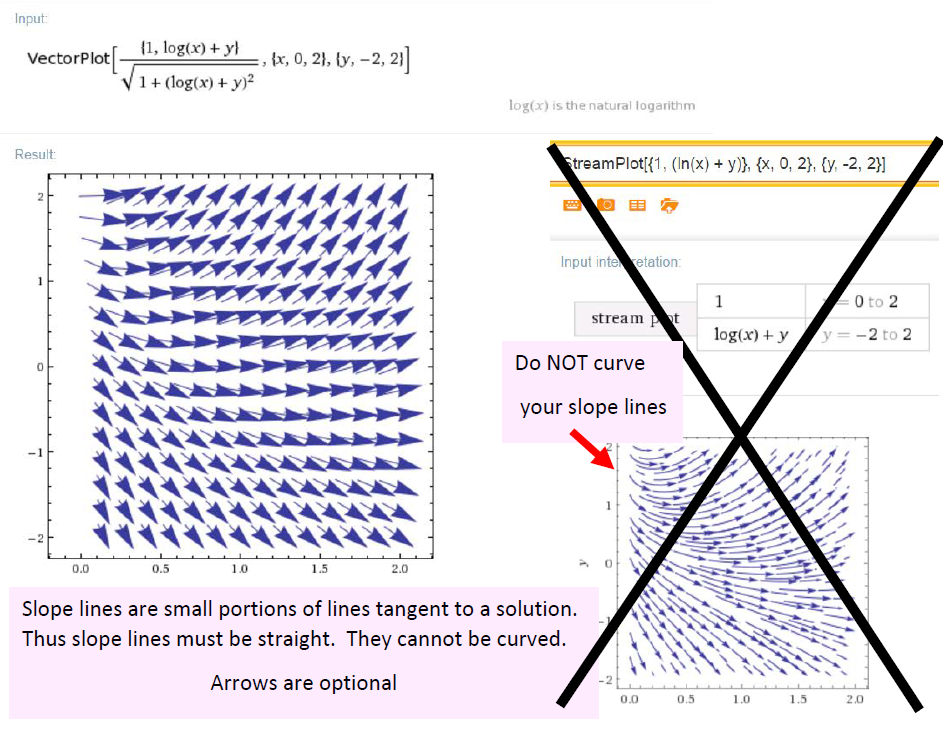 http://bcs.wiley.com/he-bcs/Books?action=resource &bcsId=2026&itemId=047143339X&resourceId=4140
Ch 2.2: Separable Equations
In this section we examine a subclass of linear and nonlinear first order equations. Consider the first order equation


We can rewrite this in the form


For example, let M(x,y) = - f (x,y) and N (x,y) = 1.  There may be other ways as well.  In differential form, 

If M is a function of x only and N is a function of y only, then 

In this case, the equation is called separable.
http://bcs.wiley.com/he-bcs/Books?action=resource &bcsId=2026&itemId=047143339X&resourceId=4140
Example 1:  Solving a Separable Equation
Solve the following first order nonlinear equation:


Separating variables, and using calculus, we obtain 





The equation above defines the solution y implicitly.  A graph showing the direction field and implicit plots of several integral curves for the differential equation is given above.
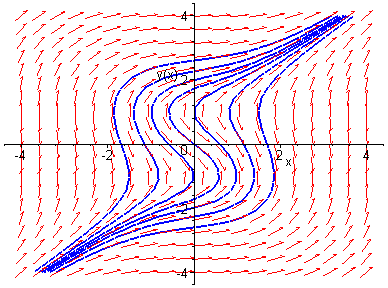